36 yo Female
History: Soft tissue mass
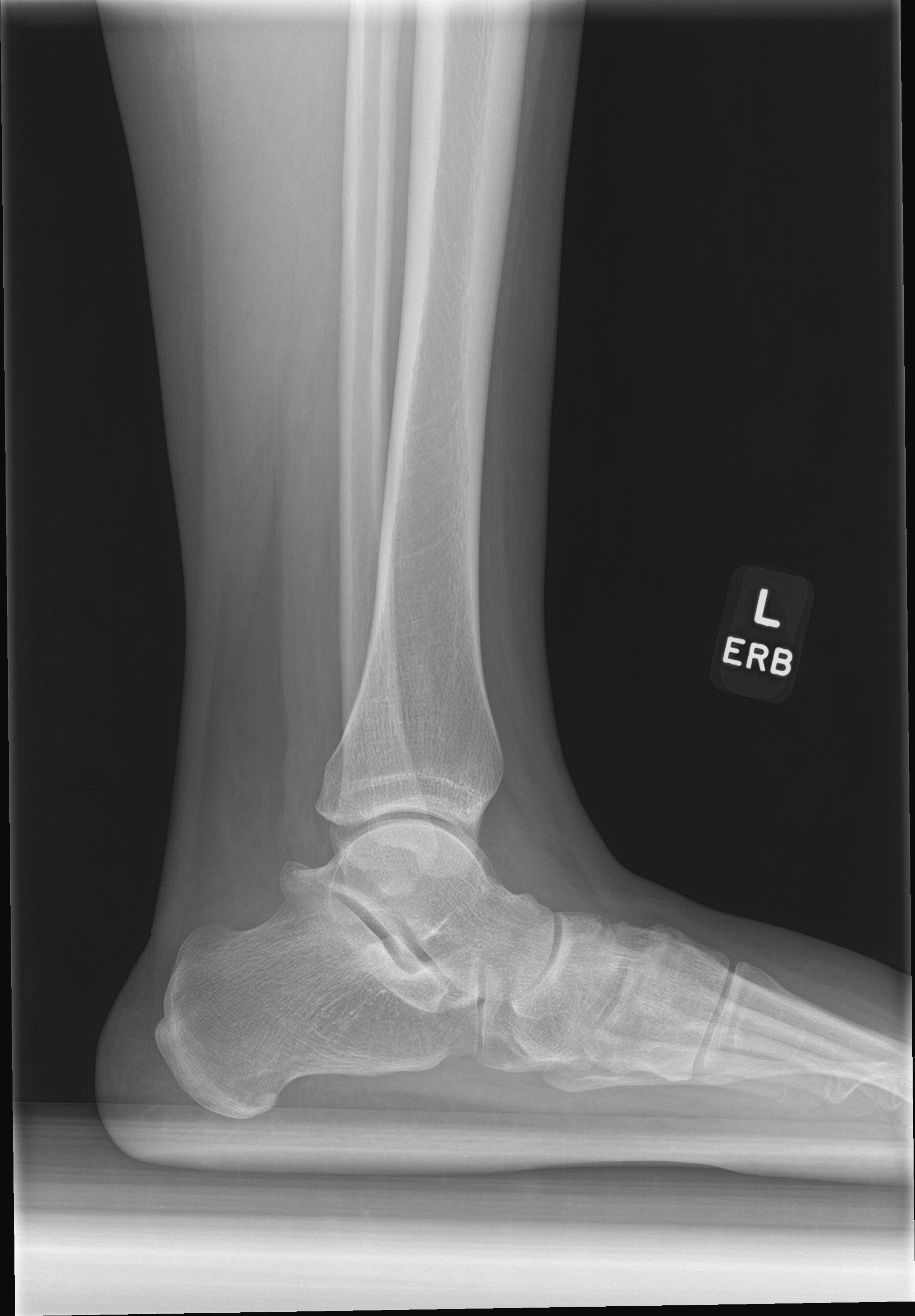 Ax T1fs post
Ax t2fs
Ax PD
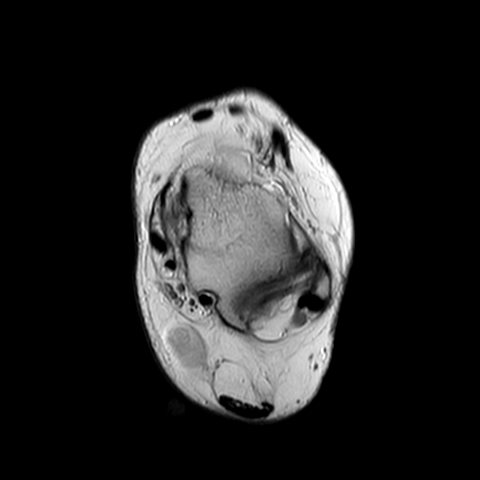 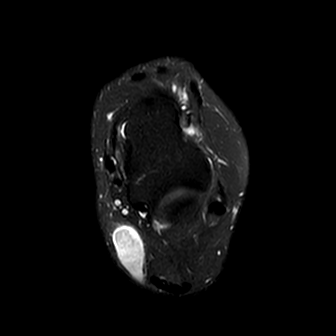 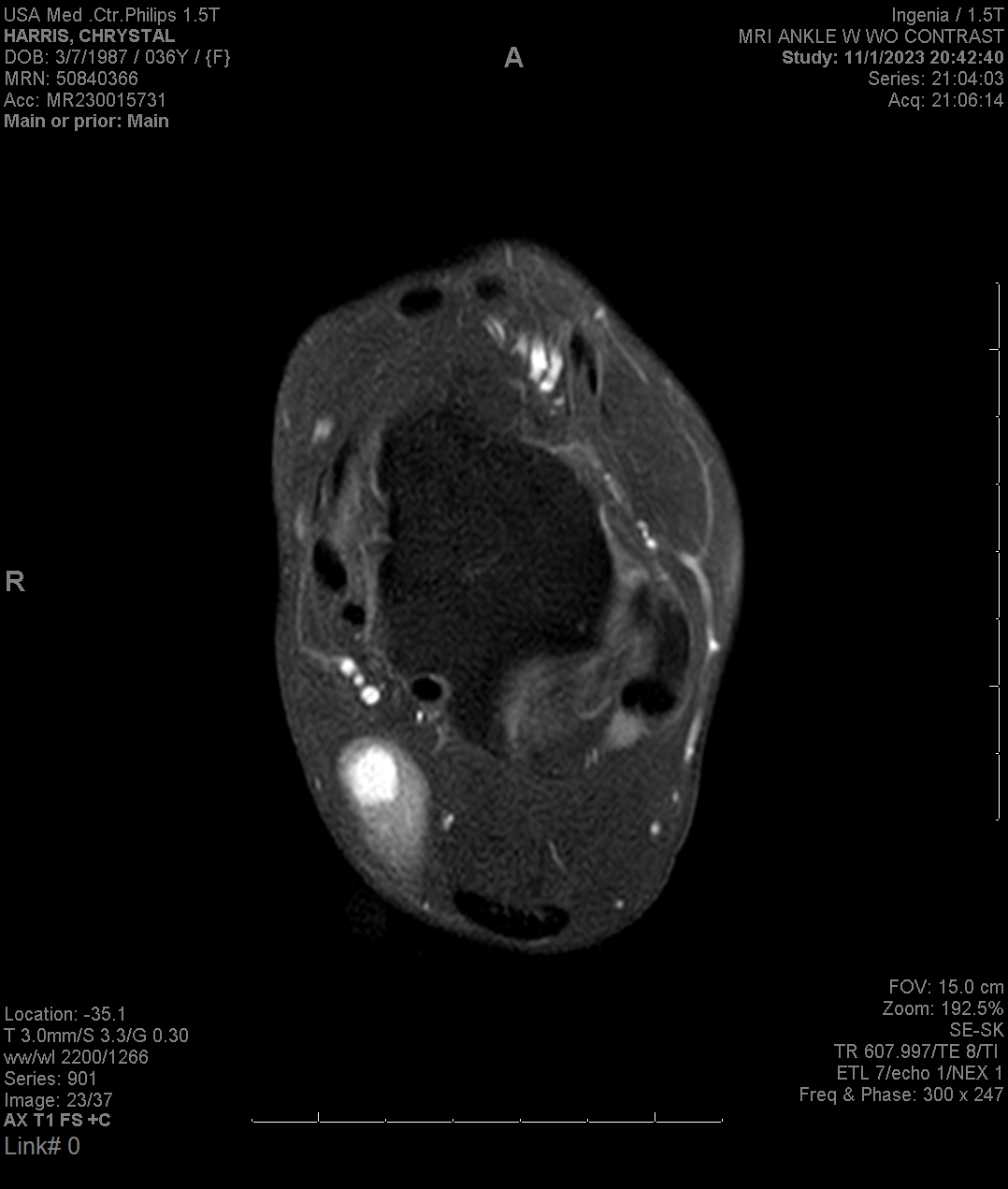 Sag T1
Sag T1fs post
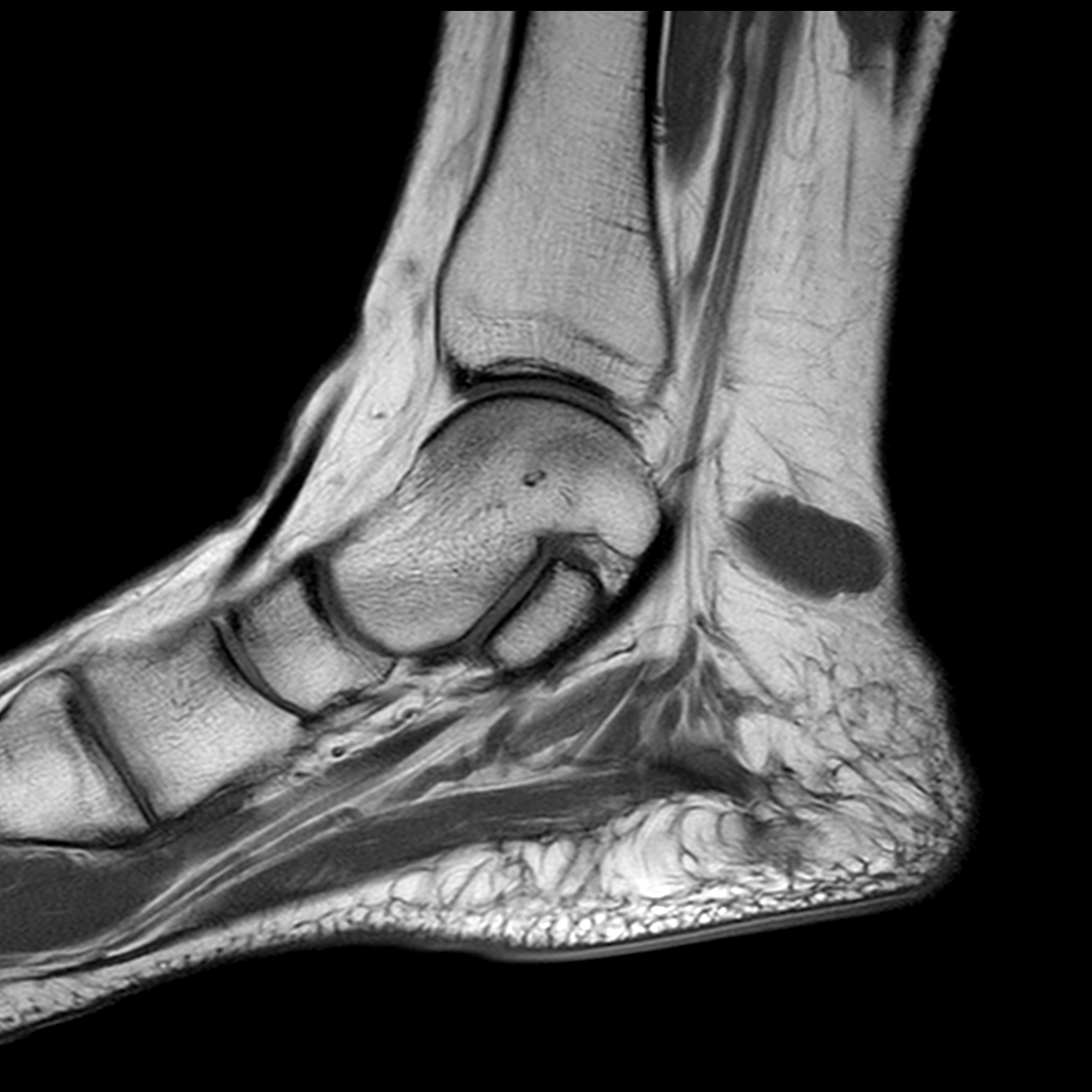 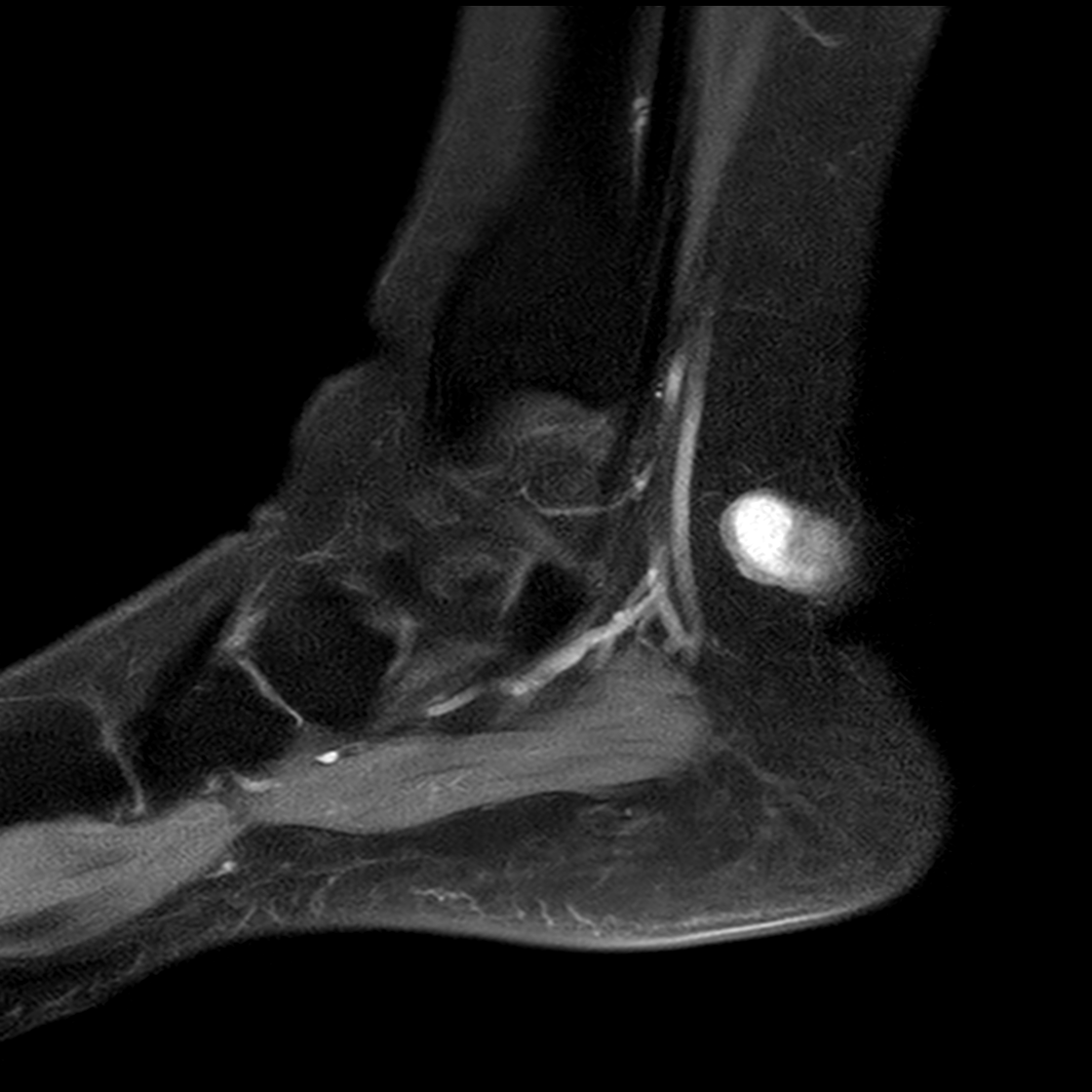 Cor T2fs
Cor T1fs post
Cor T1
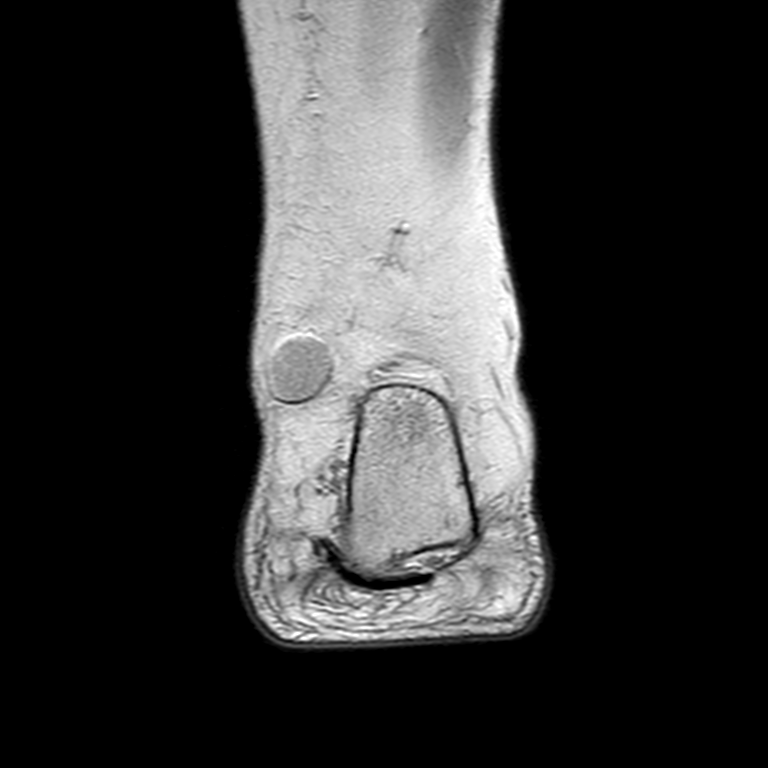 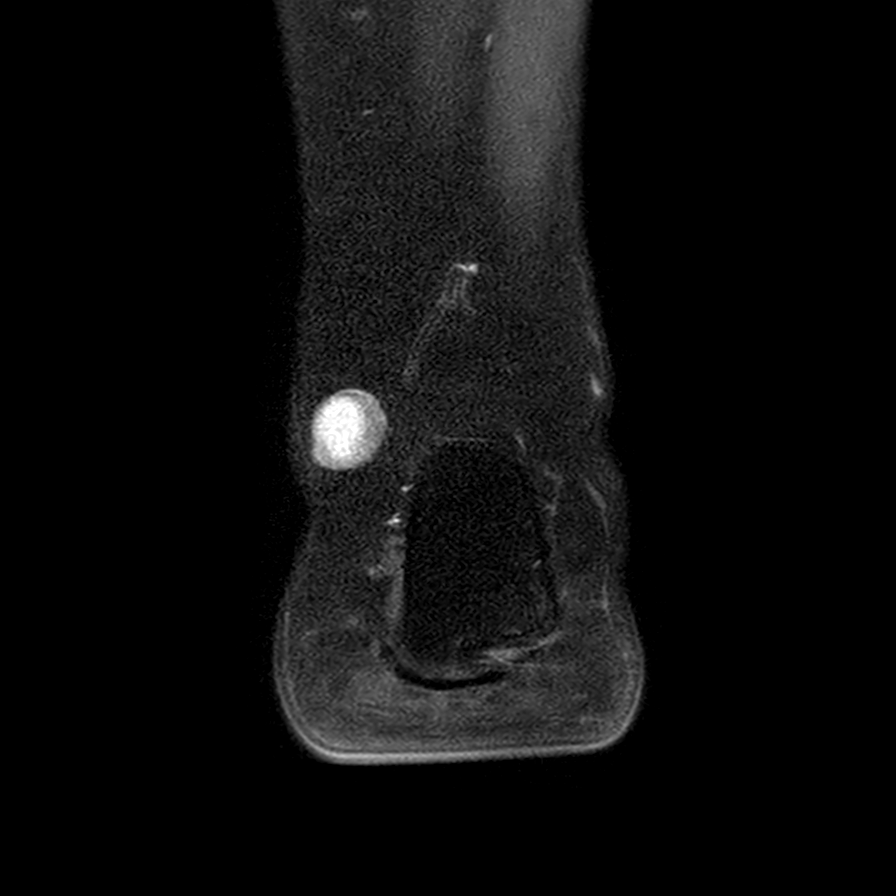 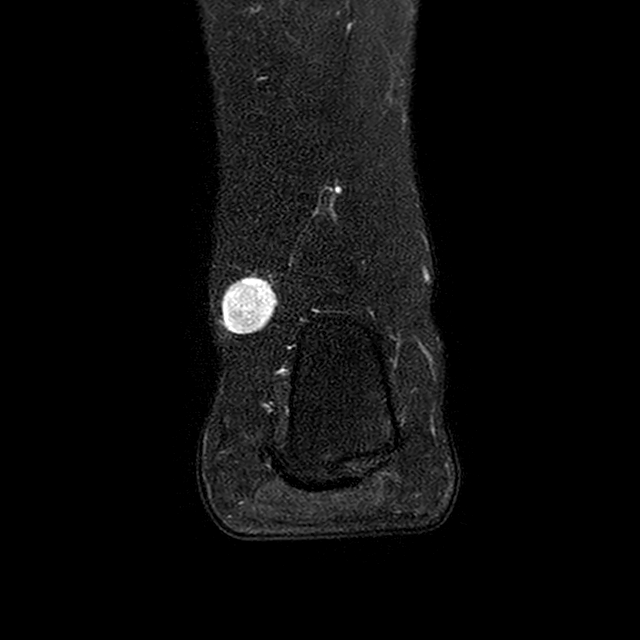